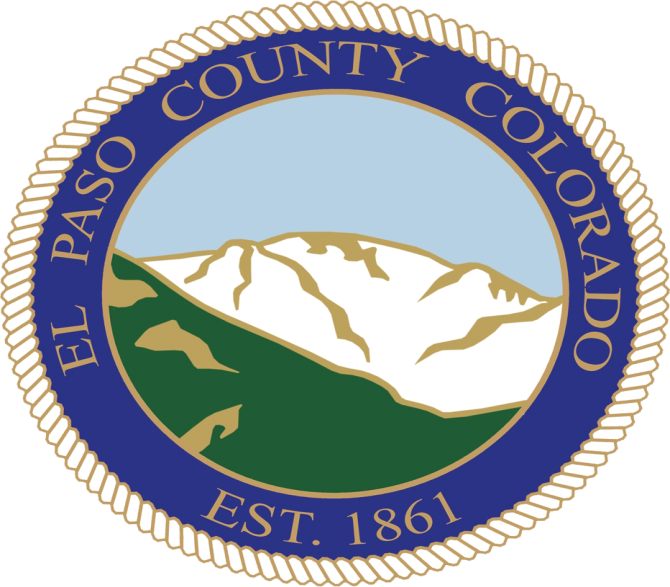 Proposed Colorado General Assembly Commissioner 
Re-Districting Bill
Chuck Broerman
El Paso County Clerk and Record
February 9,2021
Statutory Guidance - Summary
Districts can only be redrawn once every two years

Maintain reasonably equal population 

Districts can only be redrawn in odd-numbered years

The submitted proposals are subject to a 30-day public comment period before a vote

All changes must be completed by September 30th
Re-Districting Public process
Public Comment Phase
30 day Public comment period
Held two Town Halls

Published Public Comments

Assembled three maps for considerations of the Board of County Commissioners
Redistricting – Background
Districts were last redrawn in 2017

Continuing growth in the county (> 3.6%), the current deviation has grown significantly since 2017. 

District numbers come from population data only – no other data is used to develop the district maps
[Speaker Notes: An additional note here – questions have been raised during this process about gerrymandering. Our county has a long history of NOT injecting socioeconomc or racial data into the process of redistricting, and we certainly do not and never intend to use that data as long as we are stewards of the public trust. Our districts are compact rather than spliced for political advantage.]
Redistricting Method Recap
Looked at statute for guidance

Incorporated new precinct changes
>2,000 register voters

Outlined internal goals to guide GIS staff
Minimize impact on our citizens
Maintain communities of interest
Follow natural and manmade geographical boundaries
Guidelines
Comply with Colorado Constitution and Revised Statutes

Draw each Commissioner into a district, not draw out declared candidates.

Reasonably maintain equal population while anticipating future growth (1.5 %)

Preserve reasonable definition of communities of interest
Guidelines
Minimize impact on our citizens-minimize disenfranchisement
that can occur when moving a voter from a district that was in the next two years vote in a commissioner district contest to one where they would vote in six years
Communities of Interest
From past efforts, we learned the interested parties define “communities of interest” as:
Existing political boundaries such as municipal, legislative and school district boundaries
Shared natural events, such as fires and floods
Military installations
Rural and urban areas
Improvement and other special districts
Guidelines
Create districts that were geographically identifiable (North, Northeast, Southeast, West and City Central

Appropriately align representation for areas affected by natural disasters (e.g. Waldo Canyon and Black Forest fires)

Maintain the Board’s previously stated desire to increase representation for Eastern El Paso County

Preserve key features for each district
Key District Features
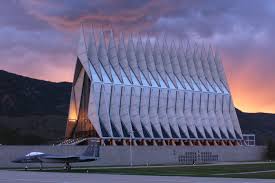 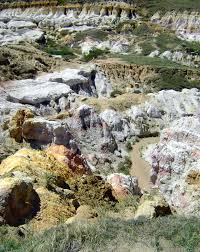 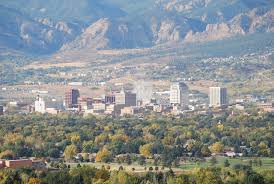 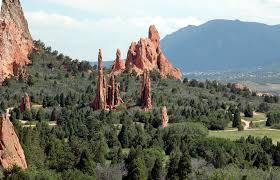 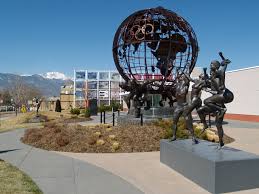 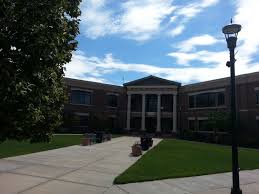 [Speaker Notes: Manitou?]
Questions
What is the problem this bill is purporting to solve?

Where is there empirical or anecdotal evidence that political gerrymandering is a problem for county commissioners?

Commissioners are best situated and closest to their voting base to understand the unique characteristics for their counties.

Commissioners are voted in by the people to make these types of decisions.
Concerns
Loss of Local Control

Unfunded mandate

Currently a simple process with a small cost impact

Equal Protect issue-?
Singling out a few counties for political reasons

Census data is delayed-July 1st